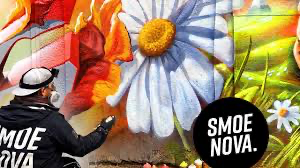 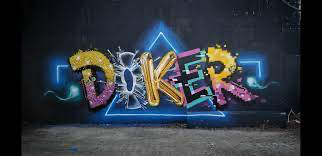 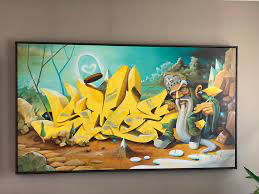 -Smoe Nova
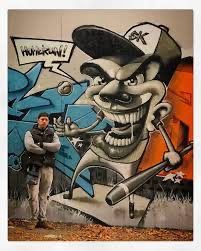 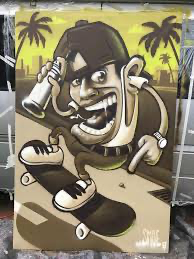 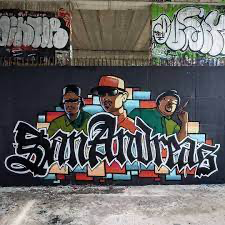 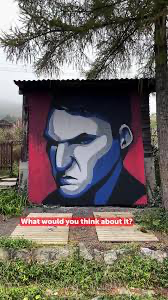 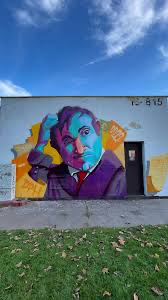 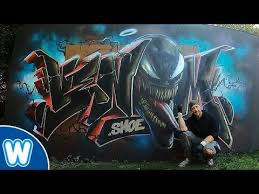 Doke TV-